Geetanjali B.Ed College,Borawar
BABITA JANGIR 
B. ED 1ST YEAR
स्किनर का सक्रिय अनुबंधन व क्रिया प्रसूत सिद्धांत (SKINNER’S OPERANT CONDITIONING  THEORY)
क्रिया प्रसूत सिद्धान्त          – बबिता जांगिड1. चूहे का प्रयोग            – वंदना राजपुरोहित 2. कबूतर का प्रयोग         – मैना कँवर 3. प्रयोगों से निष्कर्ष         – मनाली जैन 4. पुनर्बलन का सिद्धांत       – पूजा इन्दलिया 5. सुगठन एवं व्यवस्थापन    – आसमीन बानो6. सामान्यीकरण या विभेदन   – शिफा मंसूरी 7. श्रंखला या Chaining         – पिंटू 8. सिद्धान्त की कार्यप्रणाली     – दीक्षा भाटी9. अनुसूचियां                – रिंकू सारण 10. सक्रिय अनुबंधन व शास्त्रीय  - गुलशन      अनुबंधन मैं अंतर         11. सिद्धान्त की विशेषताये     - पूनम नरुका 12. सिद्धान्त की कमियां       - इन्दिरा सेवदा 13. शिक्षा मैं उपयोगिता       - कुसुम शर्मा
क्रिया प्रसूत सिद्धान्त (operant conditioning theory )
इस सिद्धान्त का प्रतिपादन अमेरिका के हार्वर्ड विश्वविद्यालय के प्रोफेसर B. F. स्किनर के द्वारा वर्ष 1938  में किया गया |
सिखने की प्रक्रिया को समझने के लिए पहले इन्होने मनोवेग्यनिको के प्रयोग, निष्कर्ष, सिद्धान्त का अध्ययन किया तथा सतग में मनोवेग्यानिक पावलोव के प्रत्यावर्तन व पुनर्बलन के सिद्धान्त को समझा | 
इसके बाद स्किनर ने स्वतंत्र रूप से प्रयोग किये, जो निम्न है-
  चूहे का प्रयोग (1938)
कबूतर का प्रयोग (1943)
इस सिद्धान्त के अन्य नाम:-
अनुक्रिया उद्दीपन का सिद्धान्त (response-stimulus or R-S theory)
कार्यात्मक प्रतिबद्दाता का सिद्धान्त(functional commitment) 
स्किन्नेरियन अनुबंधन का सिद्धान्त(skinnerian conditional theory) 
अभिक्रमित – अनुदेशन सिद्धान्त (programmed instruction theory)
नैमित्तिक व साधनात्मक अनुबंधन सिद्धान्त(instrumentai conditional theory)
प्रयोग-1 (चूहे का प्रयोग)
एक भूखे चूहे को बक्से में अकेला छोड़ दिया जाता है| वह बक्से में बेचेनी से इधर उधर घूमता रहता है| अंत में लीवर दबा देता है| खाना तश्तरी में आ जाता है| कुछ देर बाद वह पुनः लीवर को दबाता है और खाना तश्तरी में आ जाता है| तीसरी बार वह पुनः लीवर दबाता है और तश्तरी में खाना गिरता है किन्तु फिर भी चूहा उसे नहीं देखता है| लीवर को चोथी बार दबाने पर खाना तश्तरी में फिर आ जाता है| चूहा अबकी बार उसको देख लेता है और उसे खा लेता है| इसके साथ चूहा लीवर को जल्दी-जल्दी दबाना प्रारंभ लार देता है और इसके साथ-साथ वह खाना भी ग्रहण करने लगता है|
इस प्रयोग से स्किनर ने यह निष्कर्ष निकला की प्राणी अपनी किसी भी आवश्यक्ता से अभिप्रेरित हो जाता है| आवश्यक्ता के फलस्वरूप सामान्य गतेश्नात्मक क्रिया करने लगता है| इस क्रिया के दोरान ईएसआई अनुक्रिया अकस्मात् हो जाती है जो उपयुक्त लक्ष्य प्राप्त करा देती है- 
लीवर दबाने की क्रिया चूहे के लिए सहज हो गयी |
लीवर बार-बार दबाये जाने पर यह सरल हो गयी |
लीवर दबाने की क्रिया का अभ्यास हो जाता है |
प्रयोग-2 (कबूतर का प्रयोग)
स्किनर ने यह प्रयोग कबूतर पर किया| उन्होंने इसके लिए एक विशेष प्रकार का बॉक्स बनवाया| इसमें उंचाई पर जहा तक कबूतर की चोंच पहुँच सके वहां तक एक की लगे| इस की के दबाने से कबूतर के खाने के लिए डेन मिल सकते थे| इसके साथ 6 प्रकार के प्रकाश की ईएसआई व्यवस्था की गयी की अलग- अलग बटन दबाने से अलग- अलग प्रकाश होता था| इस बॉक्स को कबूतर बॉक्स कहते है |
  स्किनर ने इस बॉक्स में एक भूके कबूतर को बंद कर दिया | इसके बाद की में सबसे हलके रंग का प्रकाश पहुचाया | उसकी चमक से कबूतर उसकी और आया तथा उसके चारों और चोंच मारी | एक बार उसकी चोंच की के उपर लग गयी,उसके दबते ही उसको खाने के लिए डेन मिल गये | उस कबूतर पर यह प्रयोग छहों प्रकार की प्रकाश व्यवस्था पर किया गया | स्किनर ने देखा की प्रकाश में परिवर्तन करने से कबूतर की अनुक्रिया में थोडा परिवर्तन हुआ पर भोजन मिलने से उसे सही जगह चोंच मरने की क्रिया को पुनर्बलन मिला और एक स्थिति ईएसआई आई जब भी कबूतर को भूखा रखने के बाद इस बॉक्स में बंद किया गया वह उस की को दबाकर भोजन प्राप्त करने लगा | उसने की दबाकर भोजन प्राप्त करना सिख लिया |
इस प्रयोग द्वारा स्किनर के निष्कर्ष :-
क्रिया करने के लिए किसी उद्दीपन का होना जरुरी नहीं होता जेसे की थोन्दोइक एवं पावलोव ने समझा था | क्रिया प्राणी की जैविक रचना का एक अंग है | जब उसे कोई जेविक अथवा पर्यावरणीय आवशयकता जिसे मनोवेग्यानिक भाषा में प्रेरक एवं अभिप्रेरक कहते है, वह स्वतः क्रियाशील हो जाता है | जेसे की कबूतर ने बॉक्स के अन्दर प्रवेश करते ही भूक के कारण क्रिया करनी शुरू कर दी थी |
क्रिया के परिणामस्वरूप प्राप्त सफलता से सिखने वाले को पुनर्बलन मिलता है जेसा की कबूतर को भोजन प्राप्त करने से मिला | स्किनर के अनुसार यह महत्वपूर्ण नहीं की की किस प्रकार दबी, महत्वपूर्ण यह है की दबने से कबूतर को भोजन मिला, उसकी भूक शांत हुई |
सभी प्राणी प्राय सक्रिय अनुबंधन द्वारा ही सीखते है | इस प्रकार सिखने को सक्रिय अनुबंधन सीखना अथवा अधिगम कहते है |
प्रयोगों से प्राप्त निष्कर्ष
कबूतर व चूहे के प्रयोगों से स्किनर ने निम्नलिखित निष्कर्ष निकले –
क्रिया करने के लिए किसी उद्दीपक का होना जरुरी नहीं होता जेसा की थर्न्दोइक एवं पावलोव ने समझा था | क्रिया प्राणी की जेविक रचना का एक अंग है | जब उसे कोई जेविक या पर्यावरणीय आवशयकता होती है जिसे मनोवेग्यानिक भाषा में प्रेरक एवं अभिप्रेरक कहते है, वह स्वतः क्रियाशील हो जाता है | जेसे की कबूतर ने बॉक्स के अन्दर प्रवेश करते ही भूक के कारण क्रिया करनी शुरू कर दी थी |
क्रिया के परिणामस्वरूप प्राप्त सफलता से सिखने वाले को पुनर्बलन मिलता है, जेसा की कबूतर को भोजन प्राप्त करने से मिला | स्किनर के अनुसार यह महत्वपूर्ण नहीं कि की किस प्रकार दबी, महत्वपूर्ण यह है की की दबने से कबूतर को भोजन मिला, उसकी भूख शांत हुई |
पुनर्बलन से सिखने की क्रिया तीव्र होती है | और सिखने वाला शीघ्र सीख जाता है, जेसे की कबूतर भोजन प्राप्त होने से की दबाना सीख गया | कबूतर द्वारा स्वतः की दबाना सीखना की अनुक्रिया को उन्होंने क्रिया प्रसुत अनुक्रिया कहा और इस प्रकार सिखने की अनुक्रिया को क्रिया प्रसुत अनुबंधन कहा |
4.   क्रिया और पुनर्बलन के परिणामस्वरूप होने वाला अनुबंधन ही क्रिया प्रसुत अथवा सक्रिय अनुबंधन है क्योकि यह उद्दीपक के द्वारा नहीं, क्रिया के द्वारा होता है, जेसा की कबूतर की क्रिया और भोजन प्राप्ति में हुआ |
5.   सभी प्राणी प्राय सक्रिय अनुबंधन द्वारा ही सीखते है, इस प्रकार सिखने को सक्रिय अनुबंधन सीखना अथवा अधिगम कहते है |
पुनर्बलन का सिद्धान्त
स्किनर ने प्राणी की क्रियाओं को दो वर्गों में विभाजित किया- एक निष्कर्षित अनुक्रिया और दूसरी उत्सर्जित अनुक्रिया | निष्कर्षित अनुक्रिया से उनका तात्पर्य किसी उद्दीपक(Stimulus, S) के प्रति होने वाली अनुक्रियाओं(Responses, R) से था और उत्सर्जित अनुक्रियाओं से तात्पर्य उनका किसी क्रिया के प्रति होने वाली अनुक्रिया से था | क्रिया के परिणामस्वरूप उत्सर्जित होने वाली अनुक्रियाओं को ही स्किनर ने क्रियाप्रसुत की संज्ञा दी |
  दूसरा शब्द है क्रियाप्रसुत अनुबंधन | थोर्न्दोइक के सिद्धान्त के अनुसार सिखने में उद्दीपक(S) और अनुक्रिया(R) में संबंध स्थापित होता है और पावलोव के सिद्धान्त के अनुसार अनुबंधित उद्दीपक (CS)और अनुबंधित अनुक्रिया(CR) में संबंध स्थापित होता है | इन दोनों के विपरीत स्किनर ने अपने प्रयोगों से यह पाया की सर्वप्रथम प्राणी अनुक्रिया करता है, उस अनुक्रिया में उसे सफलता मिलती है, सफलता से पुनर्बलन मिलता है, इससे उसकी अनुक्रिया और सफलता में अनुबंध हो जाता है | इसे उन्होंने अनुक्रिया उद्दीपक(R-S) बंधन कहा क्योकि इसमें क्रिया से अनुबंध होता है | इसलिए इसे क्रियाप्रसुत अथवा सक्रिय अनुबंधन कहा जाता हैं |
यह सिद्धान्त पुनर्बलन पर विशेष बल देता है इसलिए यह पुनर्बलन के संप्रत्यय को भी थोड़े स्पस्ट रूप से समझना आवश्यक है | जब किसी प्राणी को किसी अनुक्रिया से सुखद परिणाम मिलता है तो वह उस अनुक्रिया को बार – बार दोहराता है, इस बार – बार दोहराने की इच्छा उत्पन्न होने को ही पुनर्बलन कहते है | जेसा की कबूतर को की दबाने से भोजन प्राप्त होने पर हुआ | स्पष्ट है की पुनर्बलन अनुक्रिया का परिणाम है | जिससे भविष्य में अनुक्रिया होने की संभावना बढती है | इस सिद्धान्त में पुनर्बलन का महत्व है इसलिए इसे पुनर्बलन का सिद्धान्त(theory of reinforcement) भी कहते है |
व्यवस्थापन
Shaping  से तात्पर्य जीव के व्यव्हार को विशेष आकर देना है | अभिप्राय यह है की यह व्यव्हार का सुगठन एवं व्यवस्थापन होता है | सक्रिय अनुबंधित सिद्धान्त का यह सबसे महत्वपूर्ण तत्व है, जिसका सफल प्रयोग मनुष्यों एवं पशुओ के सिखने में किया गया है | सक्रिय अनुबंधन प्रक्रिया के द्वारा जीव में धीरे – धीरे उपयुक्त व्यव्हार का प्रदर्शन का व्यवस्थापन किया जाता है | अधिगम की प्रक्रिया के हर सोपान पर प्राणी द्वारा लगभग उपयुक्त व्यव्हार करने पर उसे पुनर्बलन मिलता है | इस प्रकार धीरे – धीरे प्राणी को बिलकुल सही व्यव्हार या अनुक्रिया करना सिखाया जाता है | व्यवस्थापन का मुख्य उद्देश्य प्राणी के व्यव्हार में वांछित परिवर्तन लाना होता है, इसे succesive approximation द्वारा सीखना भी कहते है | अधिगम के क्षेत्र में स्किनर की यह अभूतपूर्व दें है जिसका आज भी व्यापक प्रयोग नैदानिक एवं मनोचिकित्सा के क्षेत्र में सफलता से किया जा रहा है |
सामान्यीकरण एवं विभेदन (Generalization and differentiation)
अनुबंधन में ये दो संप्रत्यय एक दुसरे से भिन्न होने पर भी आपस में घनिष्ठ रूप से सम्बंधित है | अनुबंधन द्वारा सिखने में इन दोनों तत्वों का विशेष योगदान है |
 सामान्यीकरण :- समान उद्दीपको के प्रति सामान अनुक्रिया करने के इस गोचर को सामान्यीकरण कहते है |
  मान लीजिये की एक बच्चा एक ख़ास आकर और पृकृति वाले उस जार की जगह को जान गया है, जिसमे मिठाइयाँ रखी जाती है | जब माँ पास में नहीं रहती है तो बच्चा जार को खोज लेता है और मिठाई प्राप्त कर लेता है | यह एक अधिगम क्रिया प्रसुत है | अब मिठाइयाँ एक दुसरे जार में रख दी गयी है, जो एक भिन्न आकर तथा आकृति का है और रसोईघर में दूसरी जगह रखा हुआ है | माँ की अनुपस्तिथि में बच्चा जार को धुंध लेता है और मिठाई प्राप्त कर लेता है |
  यह सामान्यीकरण का एक उदाहरण है जब एक सीखी हुई अनुक्रिया की एक नए उद्देपक से प्राप्ति होती है तो उसे सामान्यीकरण कहते है |
विभेदन :- एक दूसरी प्रक्रिया जो सामान्यीकरण की पूरक है, विभेदन कहलाता है | सामान्यीकरण समानता के कारन होता है, जबकि विभेदन भिन्नता के प्रति अनुक्रिया होती है |
  उदाहरनार्थ – मान लीजिये, एक बच्चा काले कपडे पहने व बड़ी मूंछो वाले व्यक्ति से डरने की अनुक्रिया से अनुबंधित है | बाद में जब वह एक नए व्यक्ति से मिलता है, जो काले कपड़ो में है और दाढ़ी रखे हुई है, तो बच्चा भयभीत हो जाता है |
  बच्चो का भय सामान्यीकृत है | यह एक दुसरे अपरिचित से मिलता है जो धूसर कपड़ो में है और दाढ़ी मूंछ रहित है तो बच्चा नहीं डरता है | यह विभेदन का एक उदाहरण है | सामान्यीकरण होने का तात्पर्य विभेदन की विफलता है | विभेदन की अनुक्रिया प्राणी की विभेदक क्षमता / विभेदन के अधिगम पर निर्भर करती है |
  अर्थात कहा जा सकता है की इस प्रकार क्र अधिगम में जीव उद्दीपन का दुसरे उद्दीपन से विभेद कर सकता है | तथा एक उद्दीपन के प्रति अनुक्रिया करता है तथा दुसरे उद्दीपन के प्रति कोई अनुक्रिया नहीं करता है |
  शिक्षा में इन दोनों कारको का विशेष महत्व है | छोटे बालको को इनके माध्यम से अनेक प्रकार के वांछित व्यव्हार सिखाये जा सकते है |
श्रृंखला या chaining
यह सक्रिय अनुबंधन का एक महत्वपूर्ण तत्त्व है जिसका सम्बन्ध जटिल व्यवहारों को क्रम-दर-क्रम सिखने से होता है | यह एक ईएसआई प्रक्रिया है जिसके द्वारा एक अधिगा- अनुक्रम में की गयी अनेक अनुक्रियाओं को आपस में सम्बंधित किया जाता है | स्किनर द्वारा प्रतिपादित सक्रिय अनुबंधन पर शोध कार्य करने वाले अनेक विद्द्वानो ने इस सिद्धान्त की व्यावहारिक उपयोगिता निर्धारित करने के लिए इस संप्रत्यय पर महत्वपूर्ण कार्य किया है | व्यक्ति के व्यव्हार में वांछित दिशा में परिवर्तन लाने अथवा जीवन से सम्बंधित अनेक जटिल क्रियाएं करने अथवा नयी क्रियाएं सिखने में chaining अपना विशिष्ट स्थान रखती है | नाचना, स्केटिंग, पढना तथा लिखना, तैरना तथा टाइप करना आदि सीखना के कुछ उदहारण है |
सक्रिय अनुबंधन की कार्यप्रणाली
Positive conditioning :-  पावलोव एवं स्किनर के सिद्धान्तों द्वारा अनुमोदित प्रक्रियाओं के द्वारा जीव सकारात्मक व्यव्हार करना सीखता है | हम इसे positive conditioning भी कहते है | क्योकि इसमें positive reinforcement का प्रयोग किया जाता है | एसा सीखना पुरस्कार अधिगम अथवा अनाचरण अधिगम प्रकार का हो सकता है | 

प्रतिफल अथवा पुरस्कार अधिगम :- इस प्रकार के सिखने के अंतर्गत जीव द्वारा कोई अपेक्षित अनुक्रिया न करने पर पुनर्बलन दिया जाता है | दुसरे शब्दों में जीव को किसी अन्य अवांछित व्यव्हार को घटित होने से रोकने के परिणामस्वरूप पुरस्कृत किया जाता है |
aversive conditioning :- विमुखी या परिहार्य अनुबंधन अनुबंधित व्यव्हार सिखने का दूसरा नाम है जिसमे ऋणात्मक पुनर्बलन का प्रयोग किया जाता है | जैसे बिजली का मंद धक्का, तीव्र रौशनी, ऊँची ध्वनि इत्यादि | इसे उत्तेजको की उपस्थिति में जीव उनसे जुड़े अनुक्रियाओं के प्रति विमुखता को प्रदर्शित करता है तथा उनसे बचता है अथवा पलायन करता है |
 
  अध्ययन की दृष्टि से परिहार्य अनुबंधन को तीन भागों में बनता गया है-
संवेगात्मक अनुबंधन
बचाव अनुबंधन
पलायन अनुबंधन
अनुसूचियां
स्किनर महोदय ने पुनर्बलन की एक अनुसूची प्रस्तुत की | पुनर्बलन देने की विभिन्न योजनाओं को पुनर्बलन अनुसूची कहा जाता है | यहाँ मुख्य अनुसूचियों का परिचय निम्न प्रस्तुत है :-
निश्चित अनुपात अनुसूची :- इसमें व्यक्ति को कई निश्चित सही अनुक्रियाओं                   के पश्चात एक बार पुनर्बलन दिया जाता है, जैसे की- प्रत्येक पांच सही     अनुक्रियाओं के बाद पुनर्बलन देना |
निश्चित अंतराल अनुसूची:- इसमें सिखने वाले को निश्चित समय के बाद पुनर्बलन दिया जाता है | समय अन्तराल की अवधि एक मिनट बाद से ल्रकर एक माह तक की हो सकती है | हर महीने वेतन मिलना इसका उदाहरण है | 
शत-प्रतिशत अनुसूची:- इस अनुसूची के अनुसार प्रत्येक सही अनुक्रिया के बाद पुनर्बलन दिया जाता है | इस पुनर्बलन से प्राणी किसी अनुक्रिया को जल्दी सिख जाता है | 
आंशिक अनुसूची:- इस अनुसूची के अनुसार सही या गलत क्रिया की अनुक्रिया के बाद कभी भी अनिश्चित रूप से पुनर्बलन दिया जाता है |
सक्रिय अनुबंधन व शास्त्रीय अनुबंधन में अंतर
स्किनर का सक्रिय अनुबंधन 

सक्रिय अनुबंधन में प्राणी स्वयं से क्रियाशील होता है और इसे अनोक्रिया प्रकार (response- type ,R- type ) कहते है |
यह अनुक्रिया उन्मुख है (R >S ) (अनुक्रिया- उद्दीपन पर आधारित )
इसमें प्रयोग चूहों व कबूतरों पर किये | (1938)
इस अनुबंधन में पुनर्बलन क्रिया के पश्चात् दिया जाता है अतः पुनर्बलन का योगदान नहीं है |
पावलोव का शास्त्रीय अनुबंधन

शास्त्रीय अनुबंधनमें प्राणी उद्दीपक के उपस्थित होने पर ही क्रियाशील होता है और इसे उद्दीपन प्रकार (stimulus , S-type) कहते है |
यह उद्दीपन उन्मुख है (S >R) (उद्दीपन- अनुक्रिया पर आधारित)
इसमें प्रयोग कुत्ते पर किये |    (1927)
अनुक्रिया से पहले पुनर्बलन दिया जाता है अर्थात पहले भोजन फिर लार टपकना |
5. सक्रिय अनुबंधन में प्राणी सदैव क्रियाशील रहता है |


6. सक्रिय अनुबंधन में अनुक्रियाएँ 
   अलग- अलग होती है जैसे की 
   चूहे का उछालना, कूदना, खाना
   खाने से भिन्न है |
5. शास्त्रीय अनुबंधन में अनुबंधित उद्दीपन (CS) कुछ ही समय तक क्रियाशील रहता है |

6. शास्त्रीय अनुबंधन में स्वाभाविक अनुक्रिया (UR)और अनुबंधित अनुक्रिया (CR) एक ही होती है  
   जेसे:- कुत्ते का लार स्त्राव होना |
सिद्धान्त की विशेषताएं
यह सिद्धान्त क्रियाप्रसुत अनुबंधन पर बल देता है | क्रियाप्रसुत अनुबंधन में अनुक्रियाएँ मस्तिष्क से संचालित होती है इसलिए इस प्रकार सीखना अधिक स्थायी होता है |
यह सिद्धान्त क्रिया से अधिक क्रिया के परिणाम को महत्व देता है और सकारात्मकता परिणाम से मिलने वाले पुनर्बलन पर बल देता है जो सिखने वाले की क्रिया को गति देता है |
यह सिद्धांत सिखने की क्रिया में अभ्यास पर बल देता है, सफलता से पुनर्बलन मिलता है |
यह सिद्धांत सिखने की क्रिया में अभ्यास पर बल देता है, अभ्यास से सीखना स्थायी होता है |
सक्रिय अनुबंधन द्वारा मंद बुद्धि के बच्चों को भी सिखाया जा सकता है |
सिद्धान्त की कमियाँ
स्किनर का यह सिद्धान्त निम्न स्तर के जानवरों तक ही सिमित है इसे मनुष्यों पर अपनाना कठिन है |
इस सिद्धान्त में सिखाते समय परिस्थितियों को नियंत्रण में रखा जाता है जो की मनुष्यों के लिए असंभव है |
यह सिद्धान्त तर्क एच्छिक क्रियाओं आदि को कोई स्थान नहीं देता ताकि मनुष्यों में इसकी अधिकता होती है |
यह सिद्धांत सभी प्रकार की क्रियाओं को सिखाने के लिए उपयुक्त नहीं है |
इस सिद्धांत में व्यक्तिगत सूझ को कोई महत्ता नहीं दी जाती है |
यह सिद्धांत केवल सरल समस्याओं का ही हल है, जटिल समस्याओं का नहीं |

    जिस प्रकार एक सिक्के के दो पहलु होते है उसे प्रकार किसी सिद्धांत की उपयोगिता व कमियां दोनों होती है |
शिक्षा में उपयोगिता
यह सिद्धांत सिखने के लिए उद्दीपक के स्थान पर प्रेरणा को आवश्यक मानता है अतः सर्वप्रथम बालकों को पढने लिखने के लिए अभिप्रेरित करना चाहिए | उनके सामने स्पष्ट उद्देश्य रखने चाहिए |
यह सिद्धांत सिखने में पुनर्बलन को बहुत महत्व देता है | कक्षा शिक्षण में शिक्षक शिक्षार्थियों के सही उत्तरों को प्रेम भरी मुस्कान और शाबाश जेसे शब्दों से पुनर्बलन दे सकते है, और उन्हें देना भी चाहिए | पर साथ ही यह उनकी गलत अनुक्रिया पर किसी प्रकार का दण्ड देने का विरोध करती है |
यह सिद्धांत शिक्षार्थियो की सफलता के लिए उन्हें क्रियाशील रखने पर विशेष महत्व देता है | शिक्षको को शिक्षार्थियों को स्वक्रिया द्वारा सिखने देना चाहिए |
स्किनर ने इस सिद्धांत के आधार पर अभिक्रमित अनुदेशन का विकास किया, जो सिखने में सहायक है | इस प्रकार के अनुदेशन में सिखाये जाने वाली सामग्री को छोटे-छोटे पदों में विभक्त किया जाता है | सही उत्तर उसके लिए पुनर्बलन का कार्य करते है और वे छोटे-छोटे पदों को एक-एक कर सीखते हुए सम्पूर्ण को सिख जाते है |
सक्रिय अनुबंधन से समस्यात्मक बालकों के व्यव्हार में वांछित परिवर्तन किया जा सकता है, शर्मिले बच्चों की झिझक दूर की जा सकती है और कम बुद्धि वाले बालकों को पढना सिखाया जा सकता है |
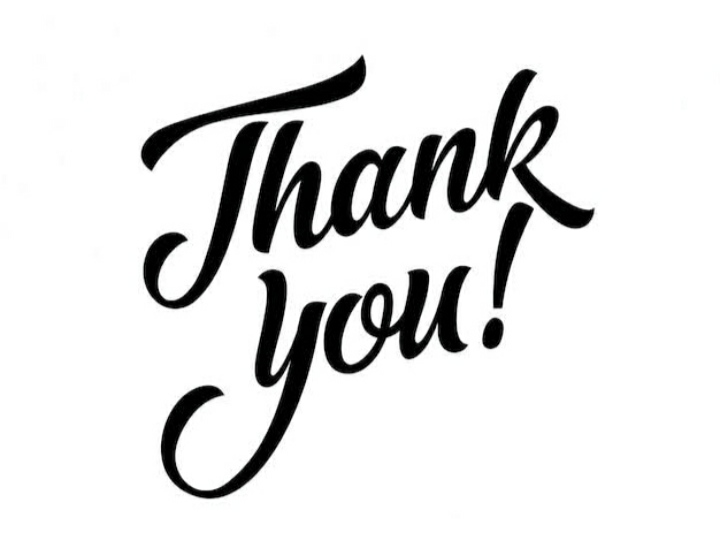